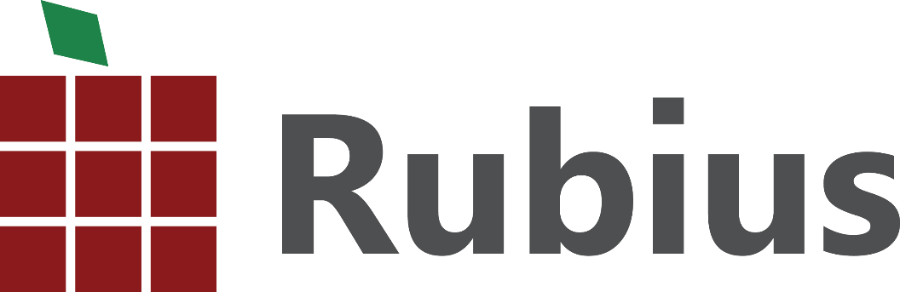 / DP Labs
ASP.NET Core – переворот в мире web.
Enterprise и Startup на одном ядре.
www.rubius.com
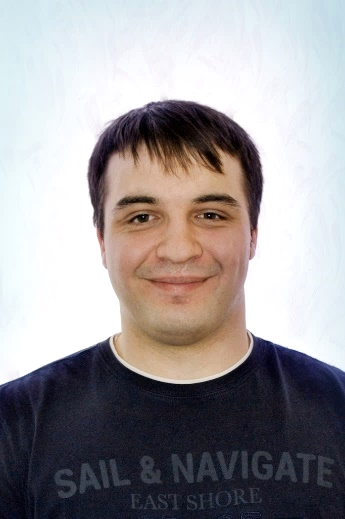 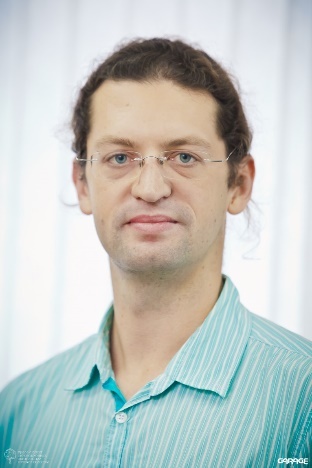 Антон Финько
Артур Дробинский
Ведущий разработчик DP Labs
Ведущий архитектор команды DP Labs
anton.finko@rubius.com
artur.drobinskiy@arturdr.ru
О чём будет доклад?
Что такое ASP.NET Core?
Чем он отличается от ASP.NET MVC?
В чём преимущества и недостатки ASP.NET Core?
Какие альтернативы?
Наш опыт.
[Speaker Notes: Вот тут штуки надо перекрасить в бордовый 128:0:0 в раскладке RGB У меня не получилось это сделать, не понимаю, как что ты вставил эти штуки]
История ASP.NET
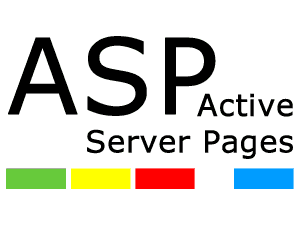 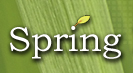 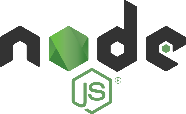 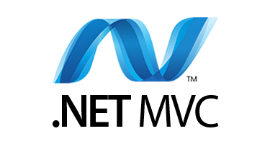 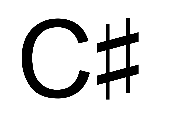 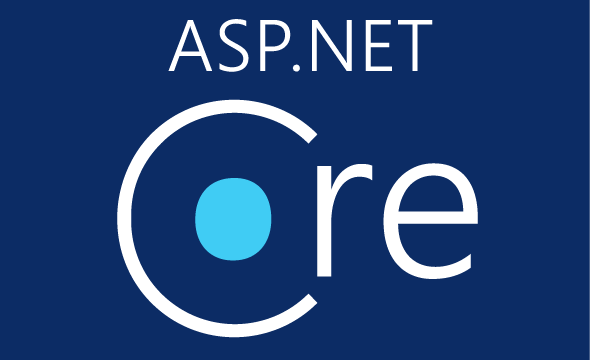 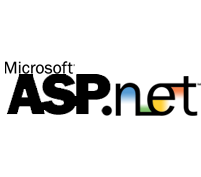 Модель приложения ASP.NET Core
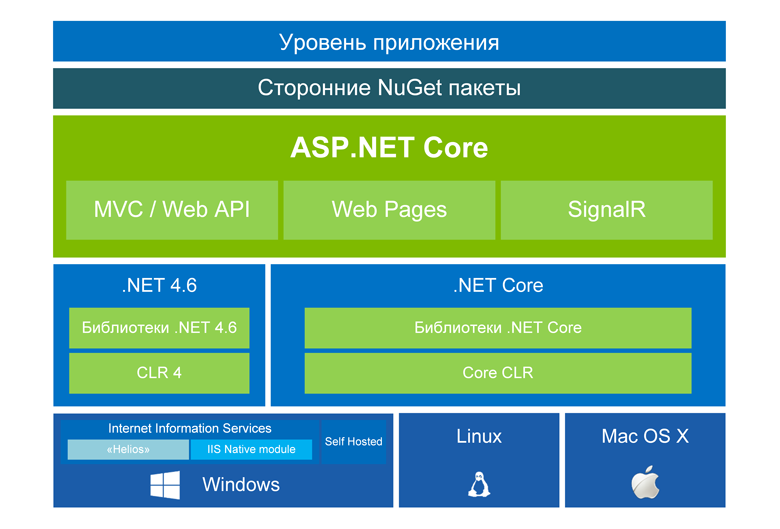 Различия ASP.NET MVC и ASP.NET Core
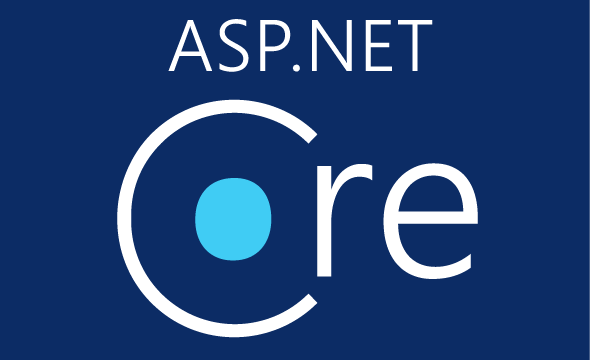 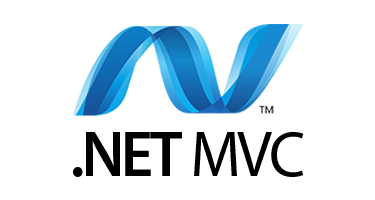 VS
Настройка запуска приложения в ASP.NET MVC
Настройка запуска приложения в ASP.NET Core
Использование Middleware
Было



Стало
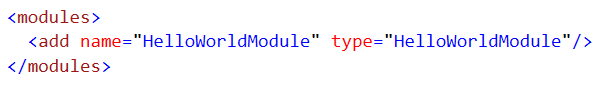 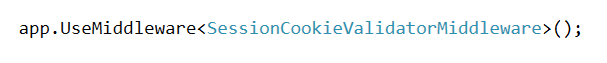 Использование Middleware
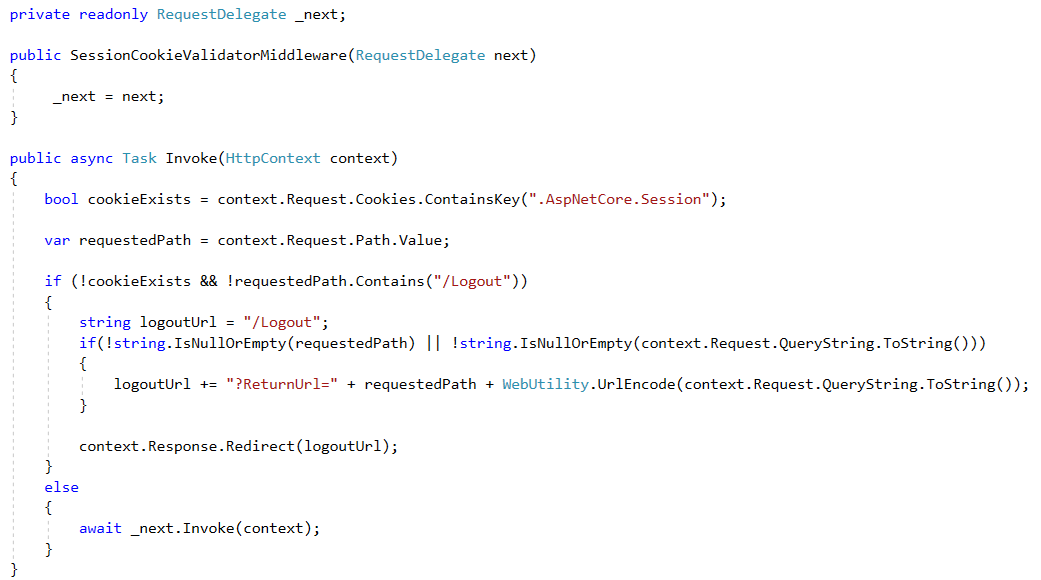 Встроенный DI
Простота регистрации зависимостей


Несколько вариантов регистрации зависимостей
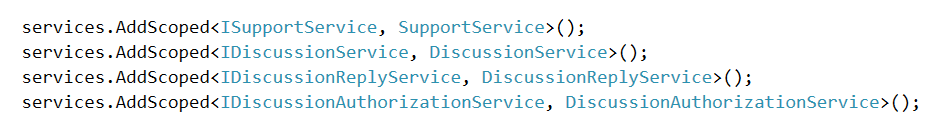 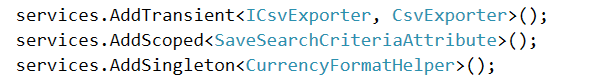 Упрощённый bundling
Использование bundleconfig.json
Использование сторонних bundler’ов
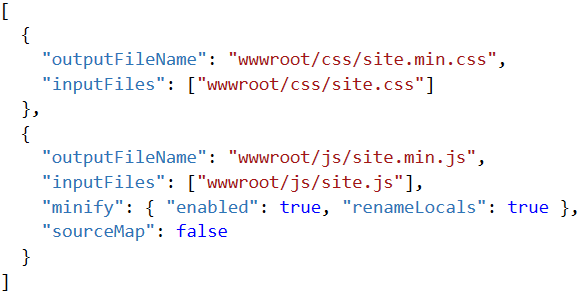 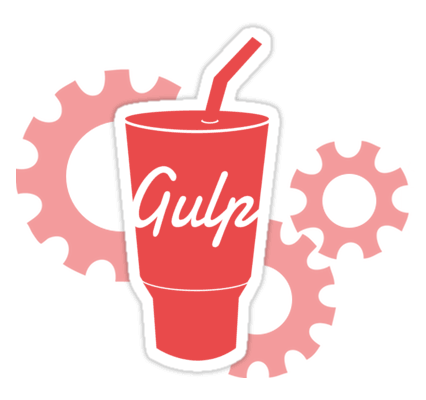 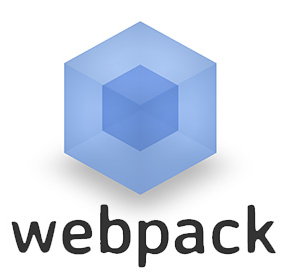 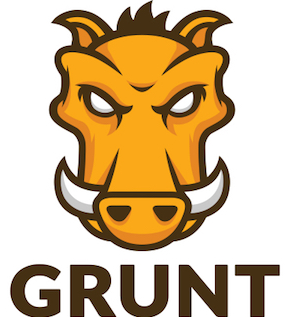 Tag-хэлперы
Было
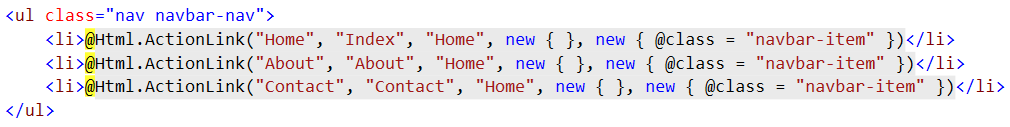 Стало
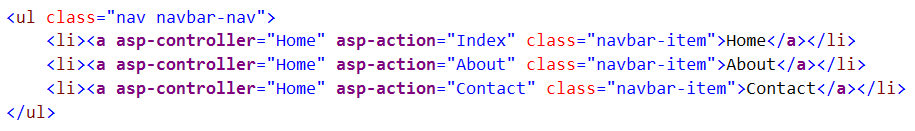 Config файлы в формате JSON
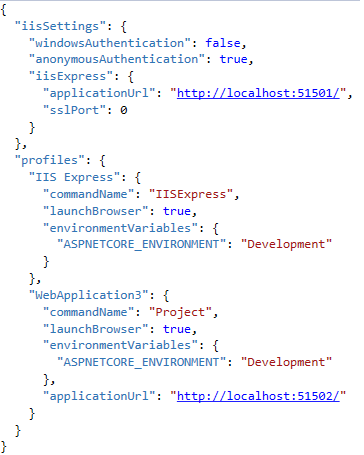 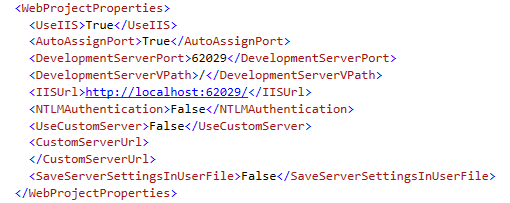 Готовые шаблоны для SPA
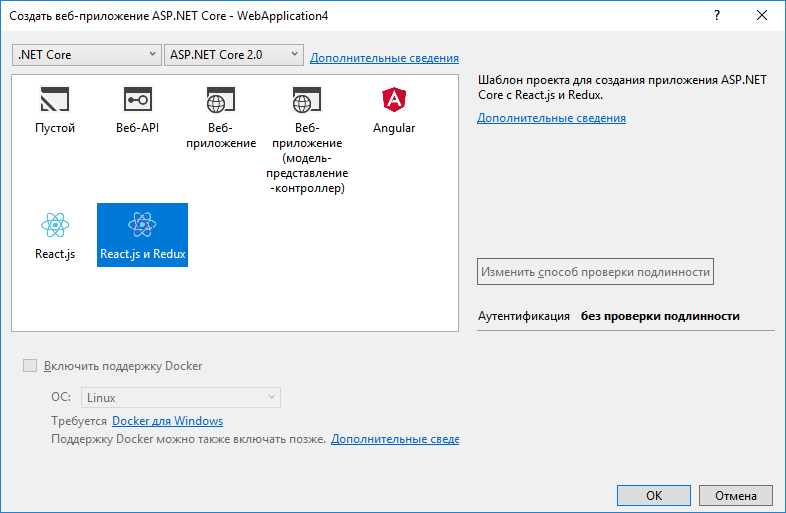 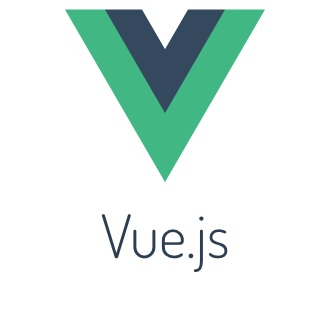 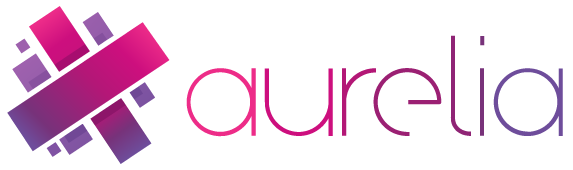 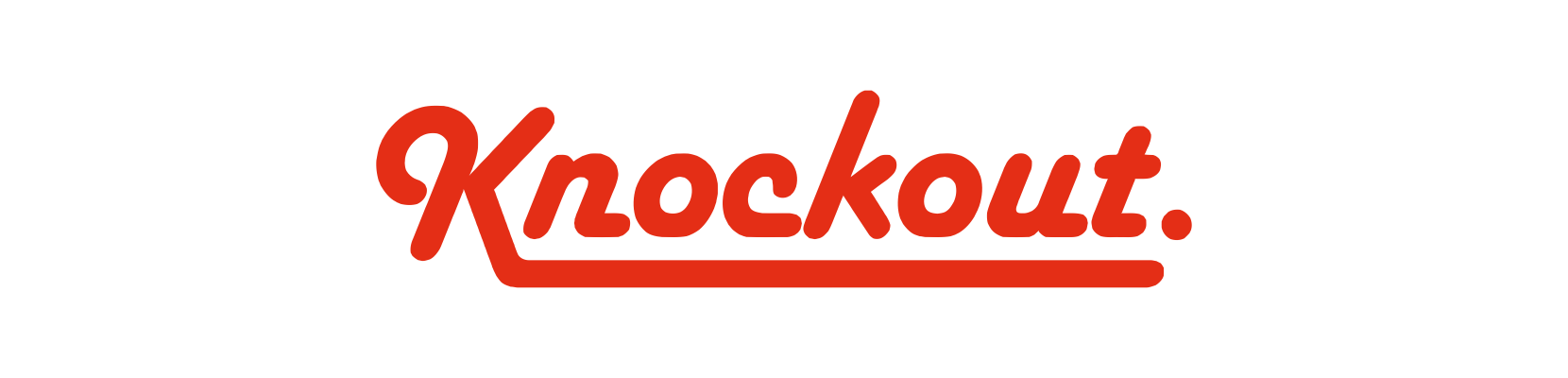 Преимущества и недостатки
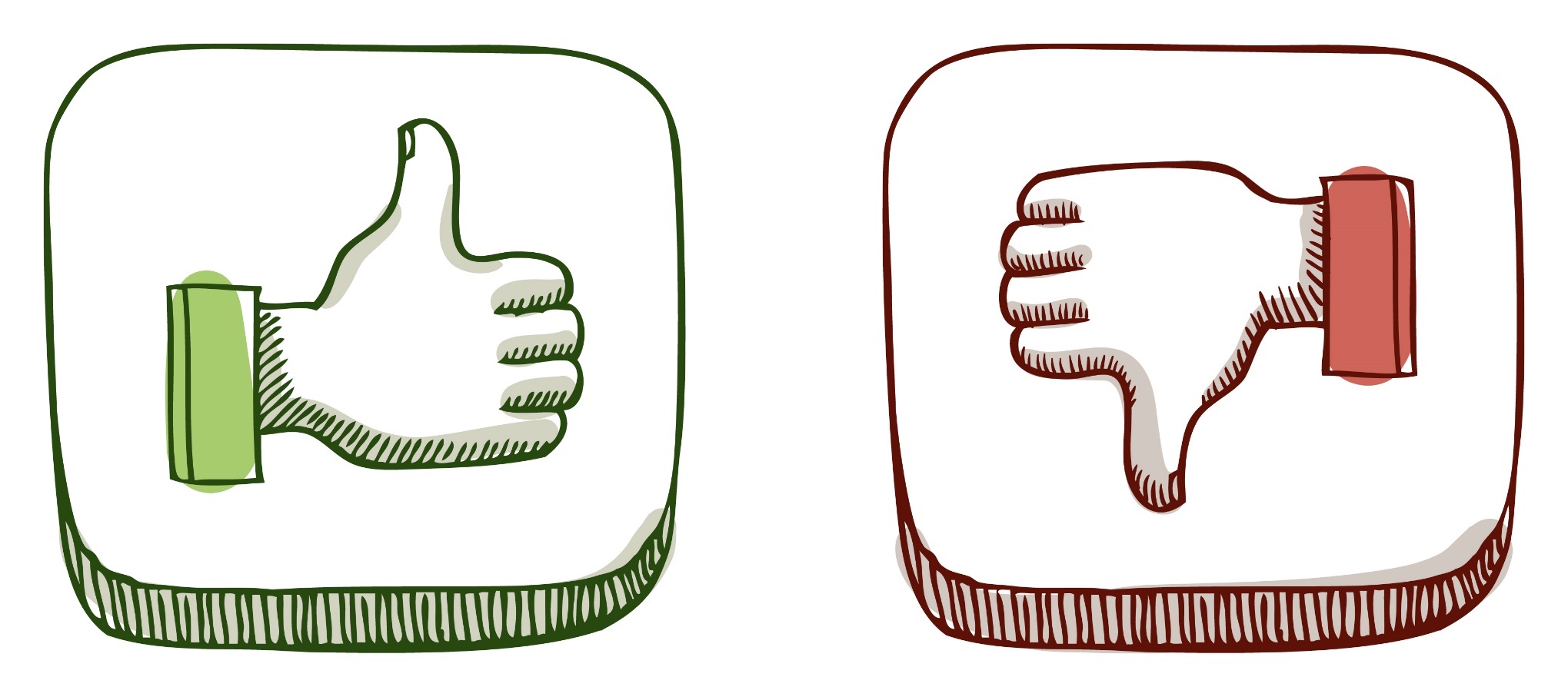 Opensource
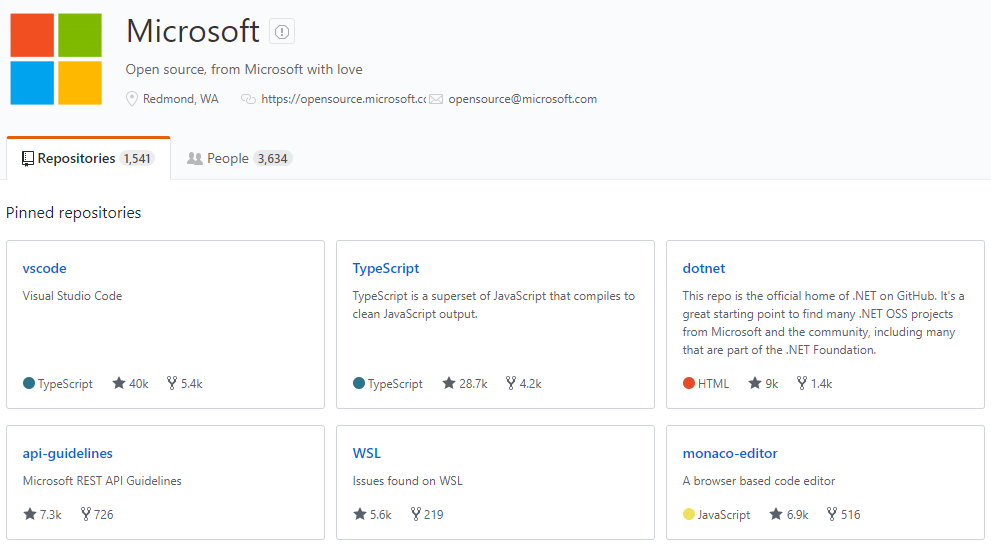 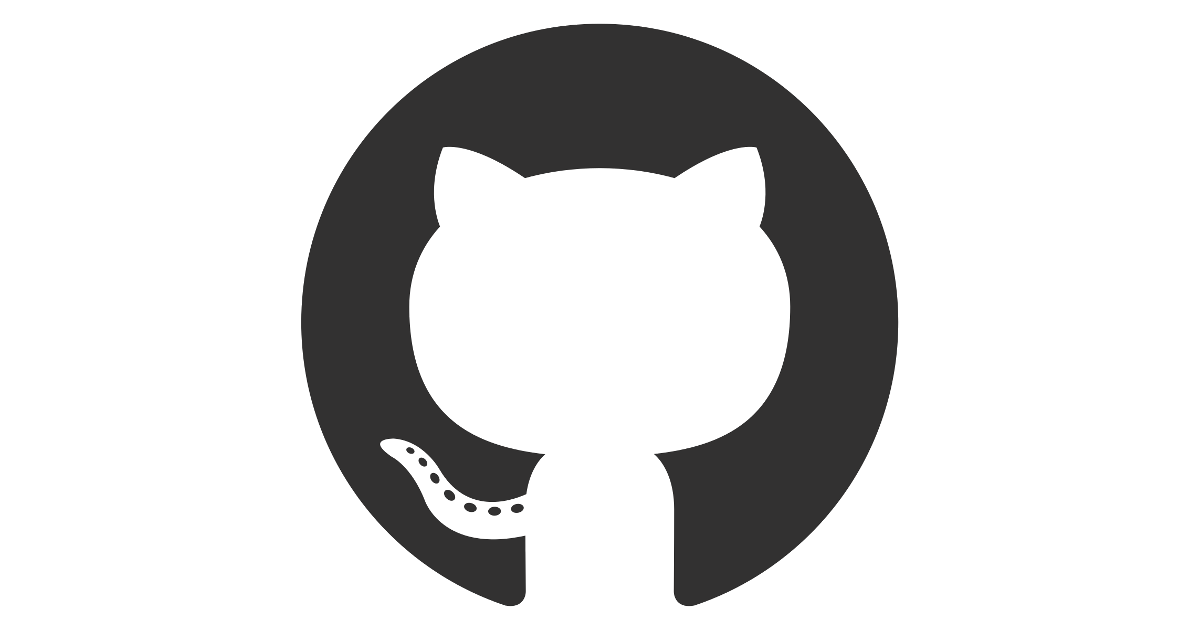 Кроссплатформенность
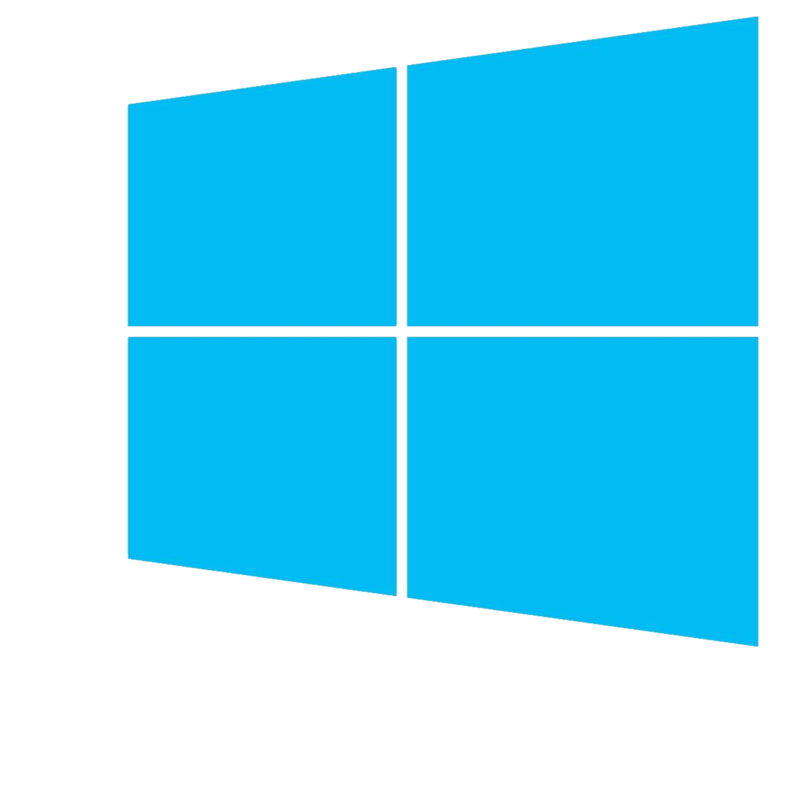 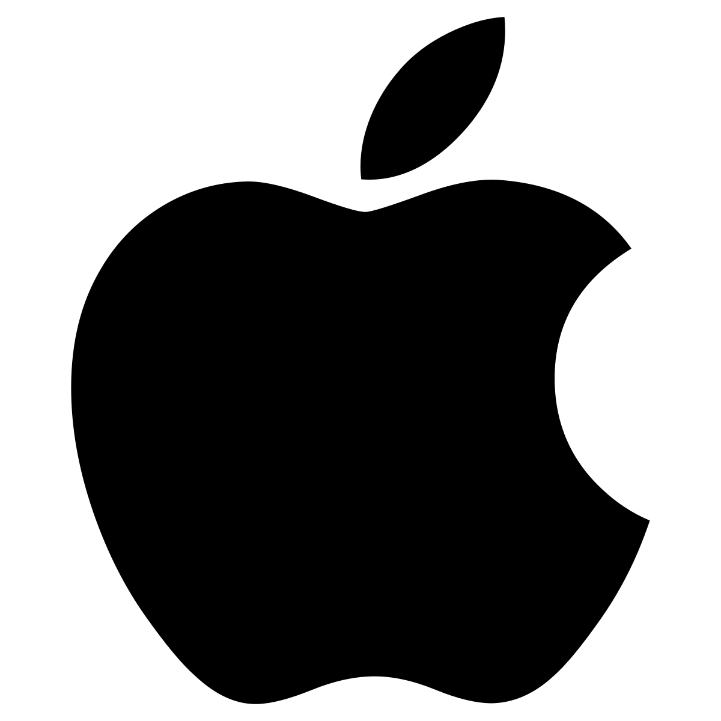 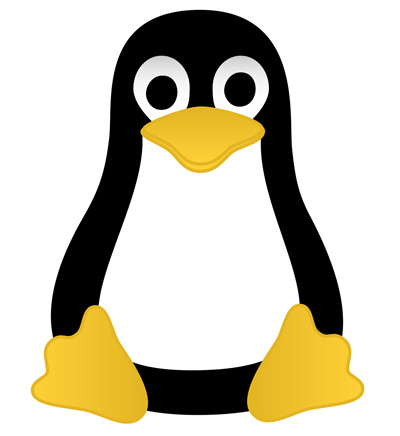 Использование Docker
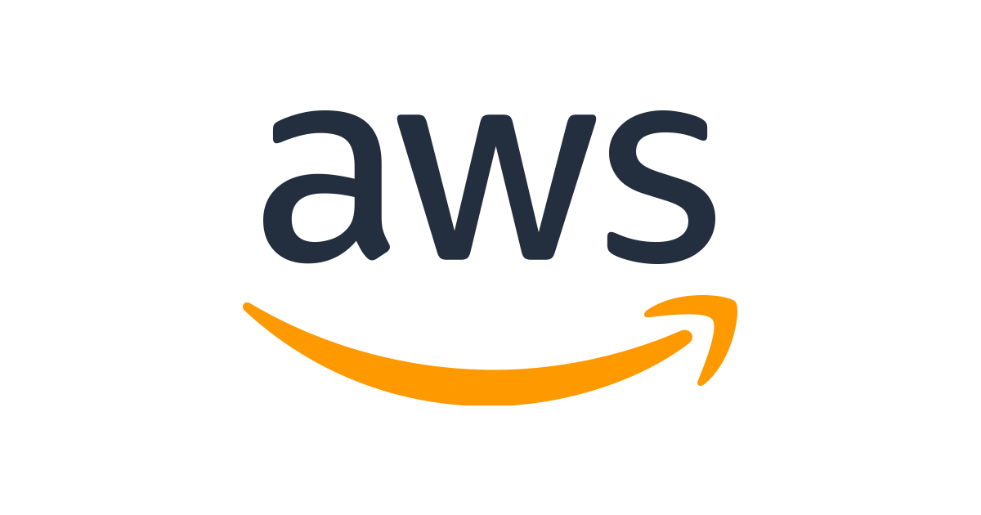 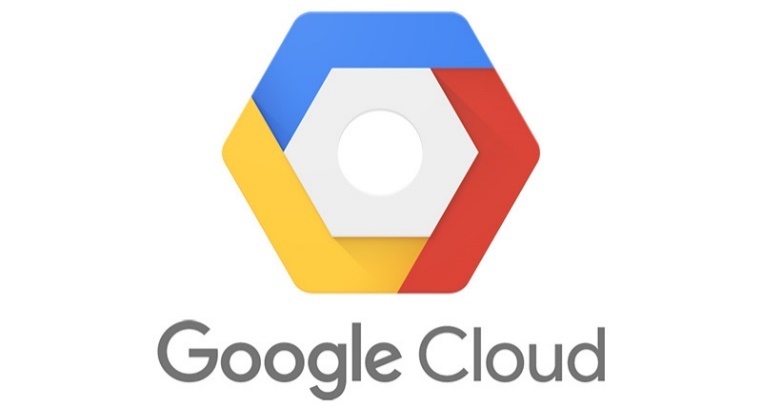 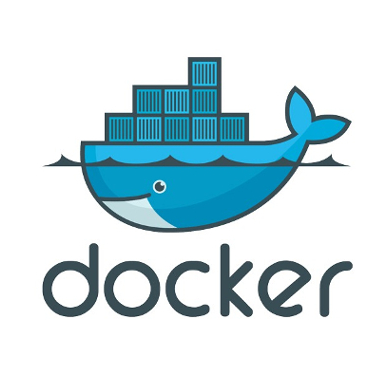 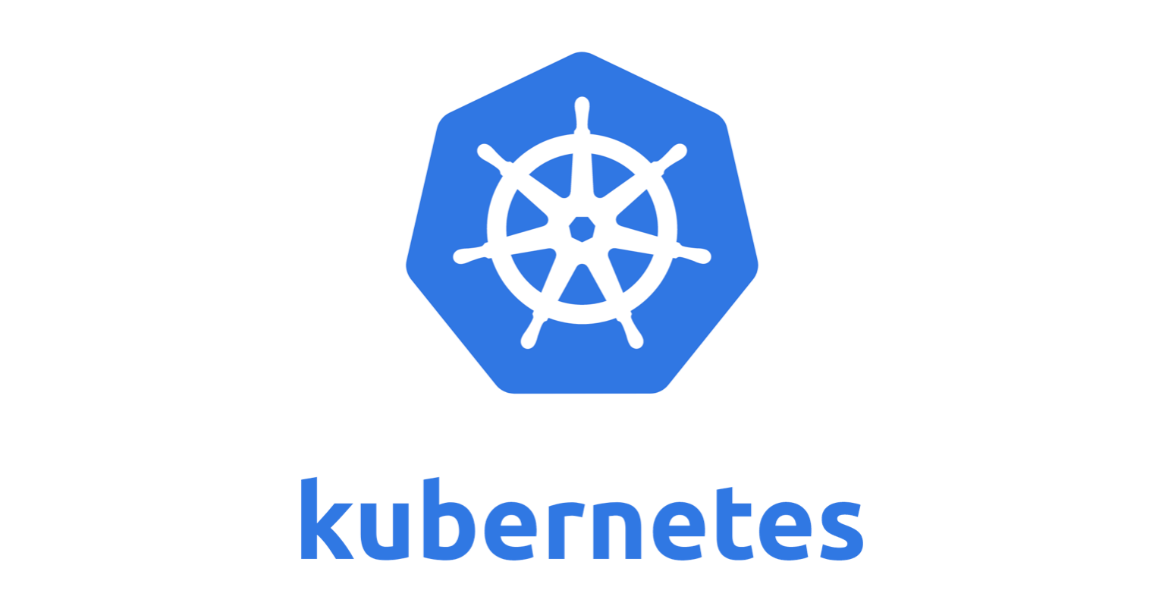 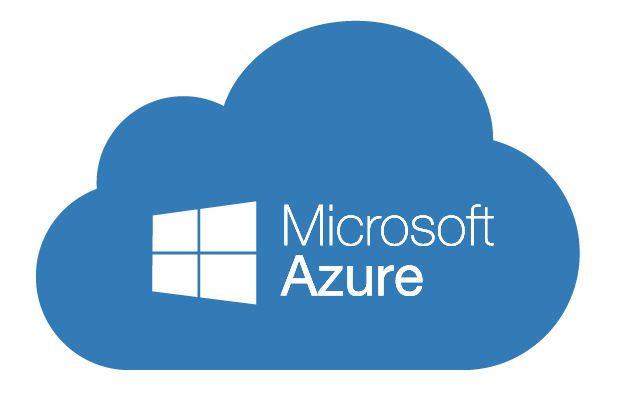 Далеко не весь функционал .NET перенесён
<
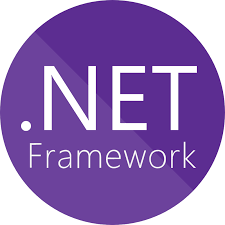 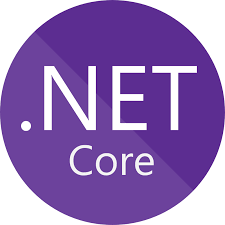 .NET Core изменяется
/
=
.NET Core N
.NET Core N + 1
Альтернативы
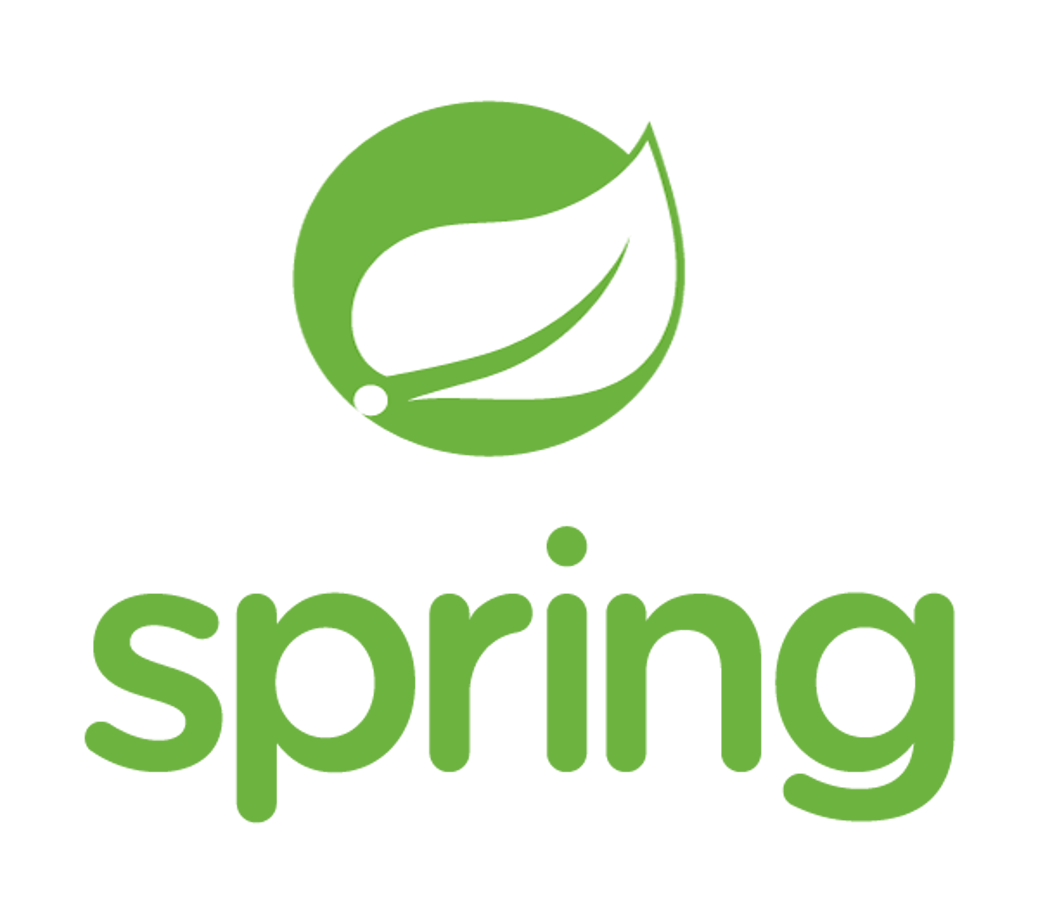 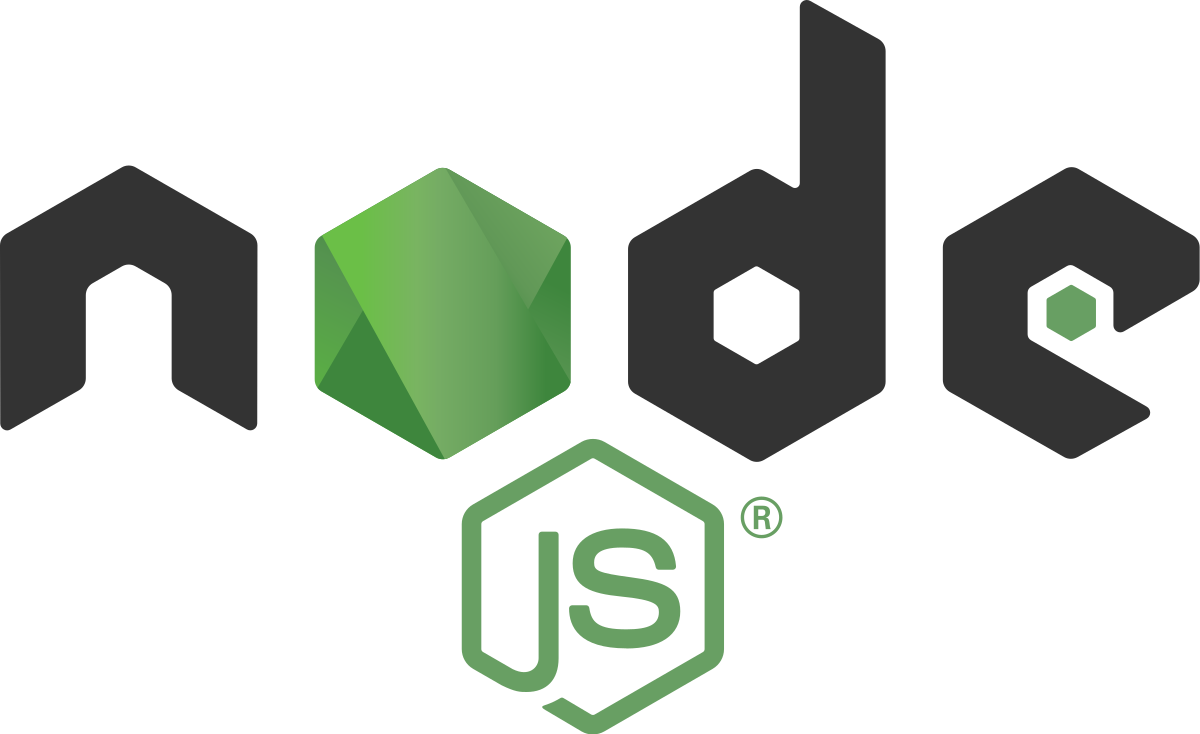 Опыт использования ASP.NET Core
+
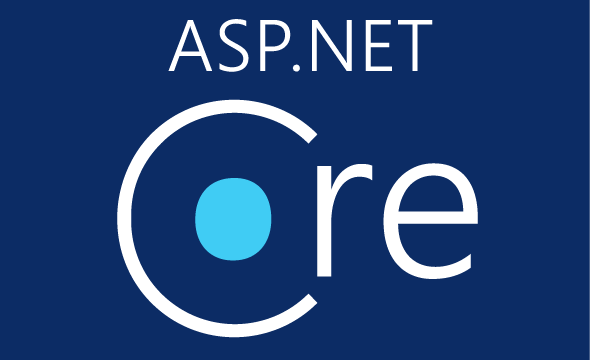 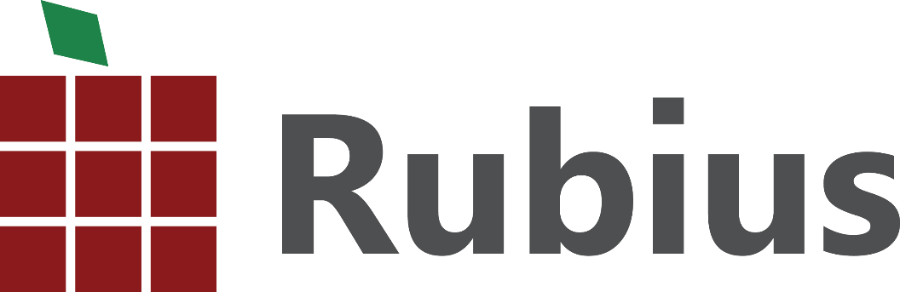 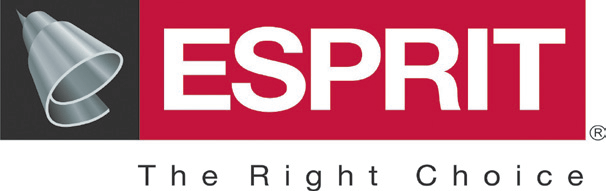 Esprit Web
2002 год
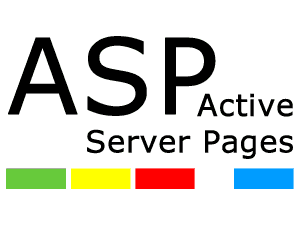 Esprit Web
2016 год
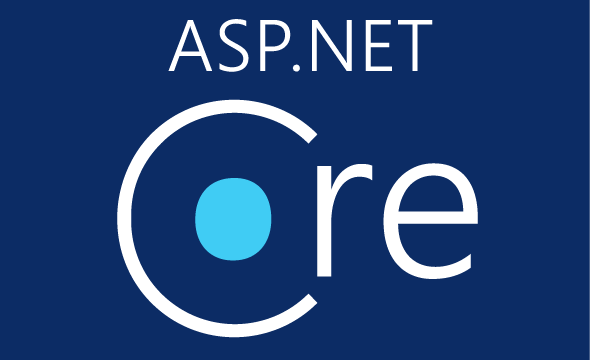 Esprit Web
Database
ASP.NET Core
ASP
.NET Framework 4.6
IIS Web Site
IIS
Esprit Web
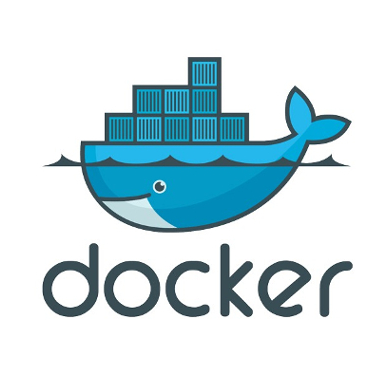 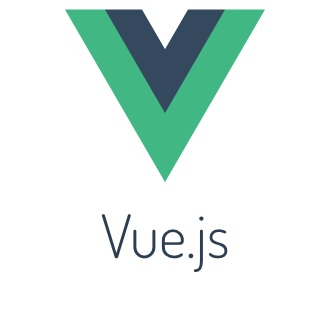 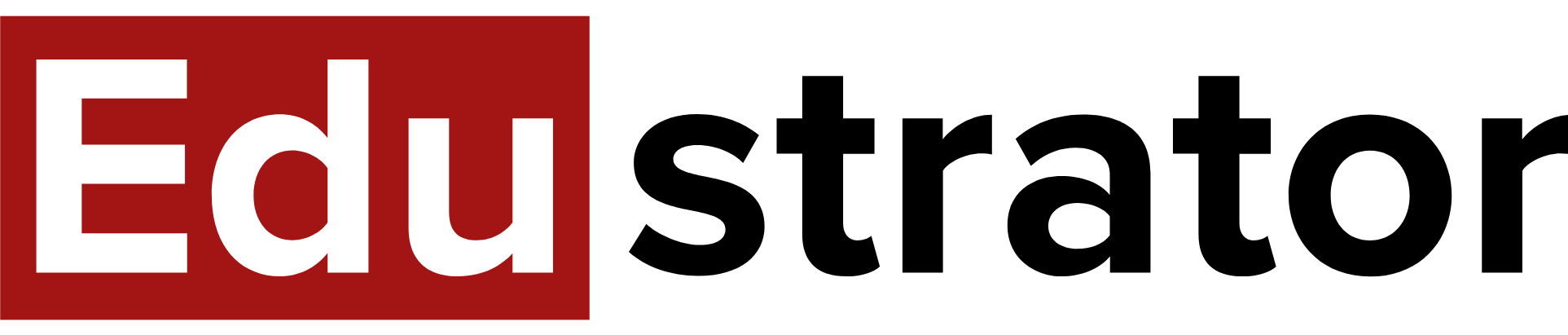 + заказная разработка
[Speaker Notes: Тут надо что-то указать вместо other]
СУБД
SQLServer в среде разработки

PostgreSQL на продакшене

InMemory БД в тестах
Поддержка Multi-Tenant
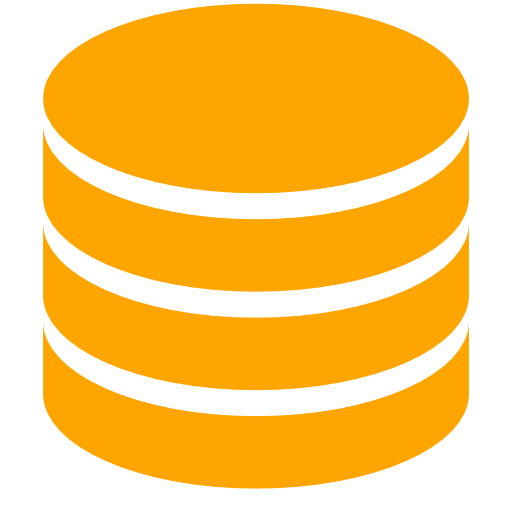 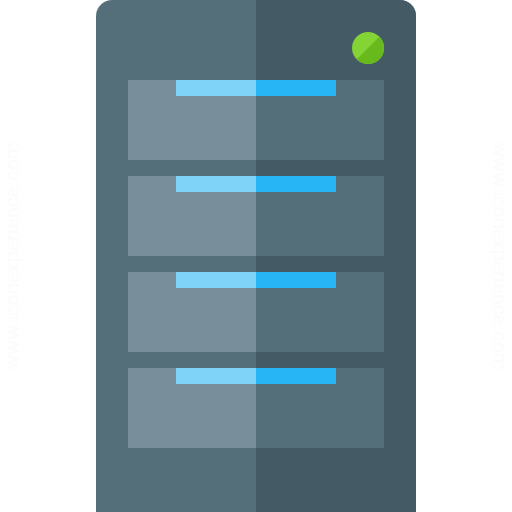 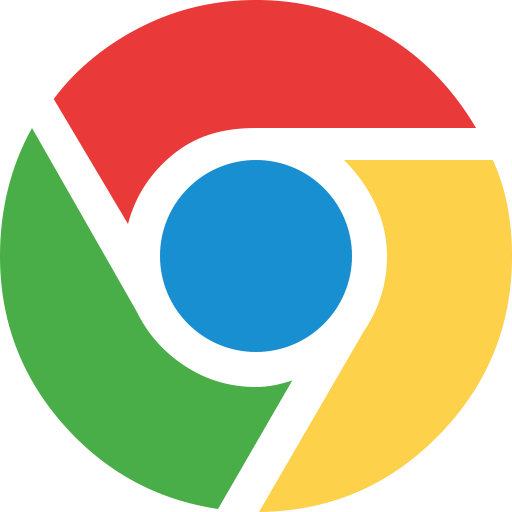 Поддержка Multi-Tenant
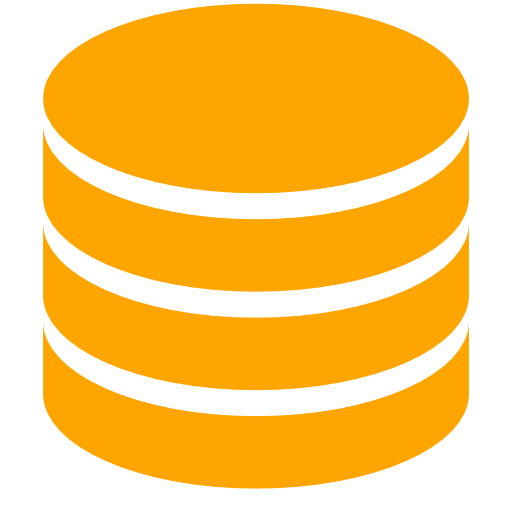 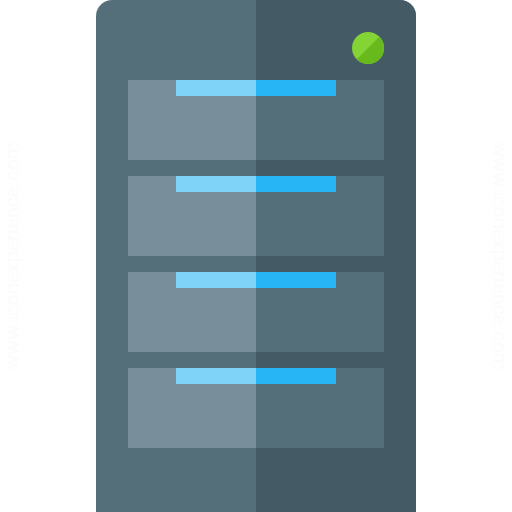 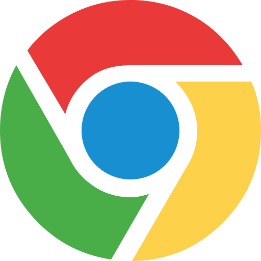 client1.rubius.com
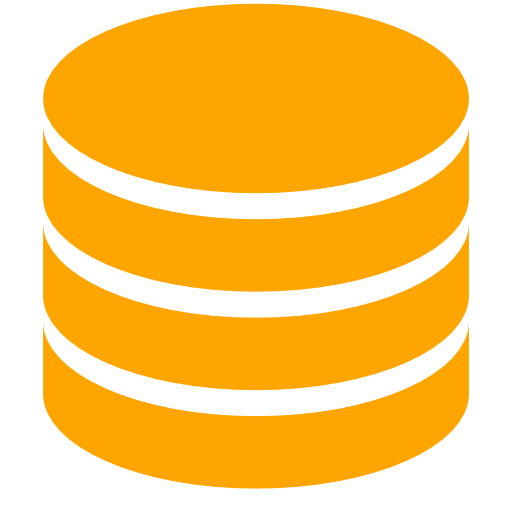 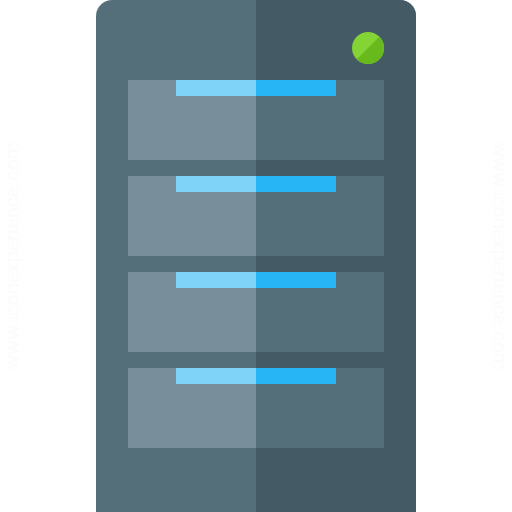 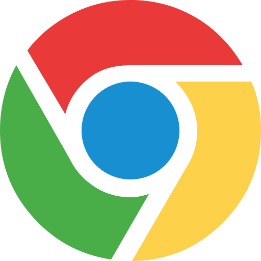 client2.rubius.com
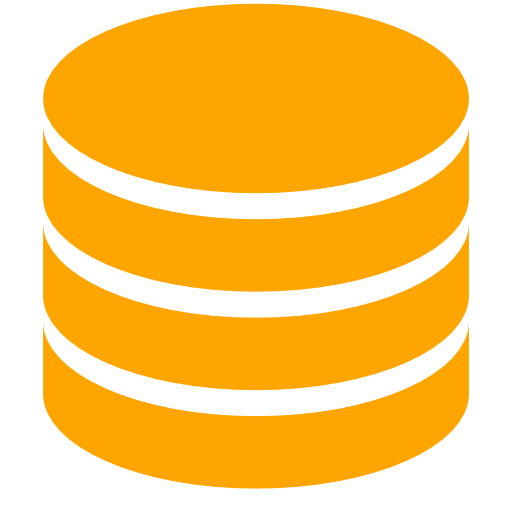 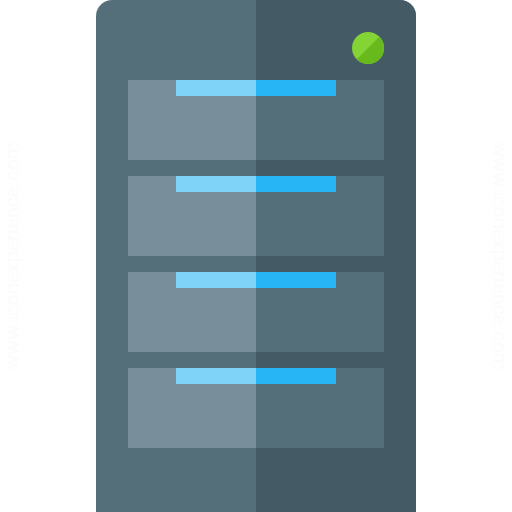 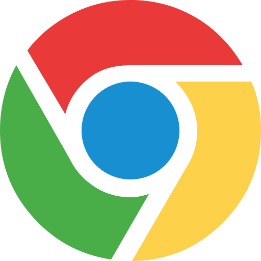 client3.rubius.com
Поддержка Multi-Tenant (SAAS)
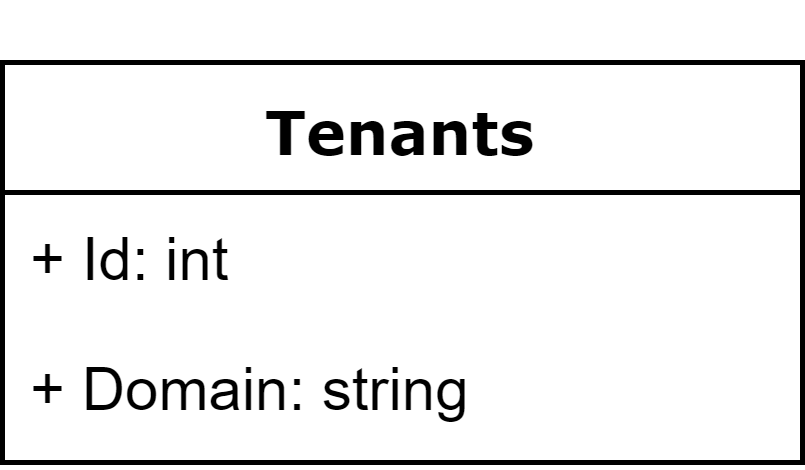 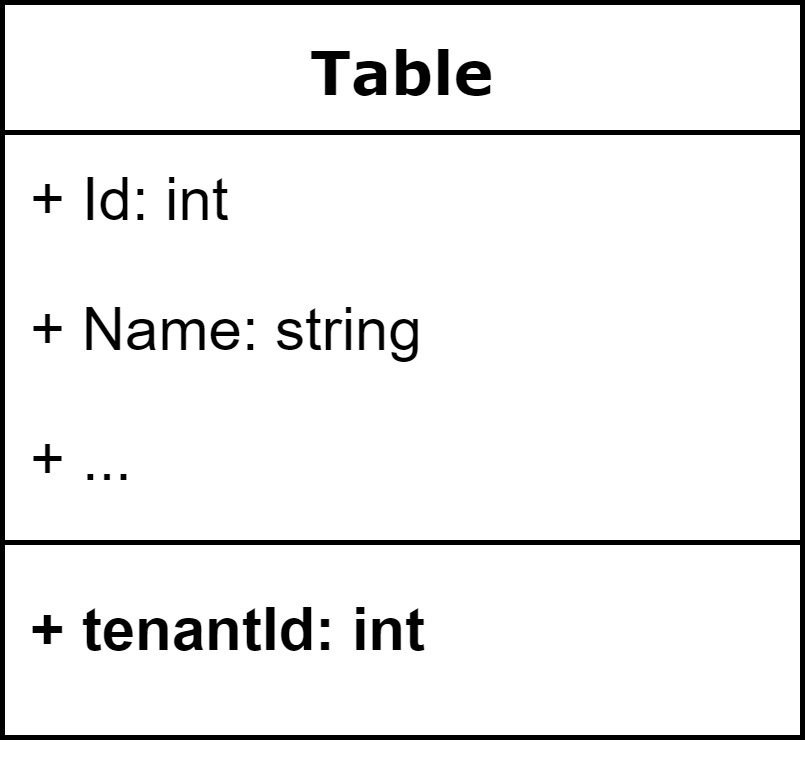 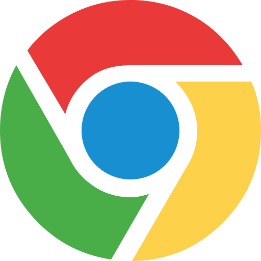 client1.rubius.com
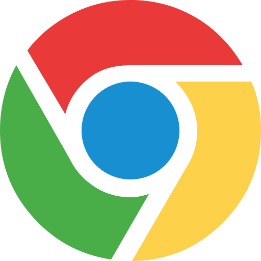 client2.rubius.com
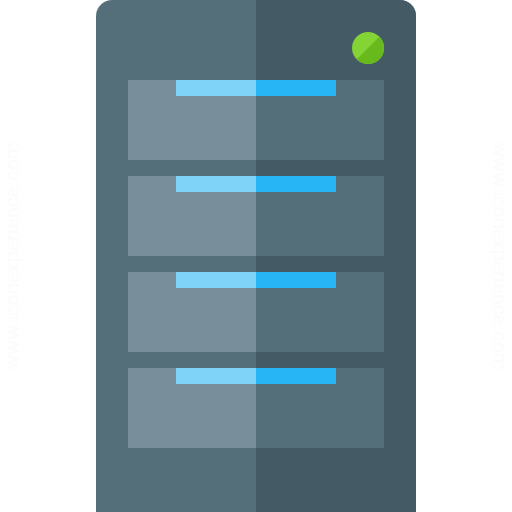 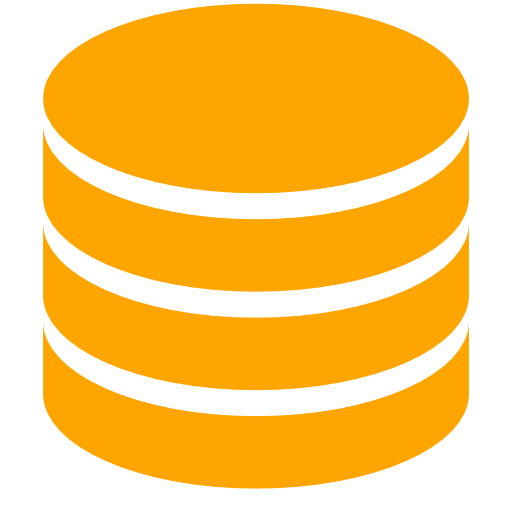 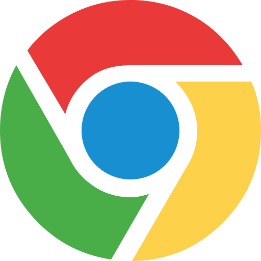 client3.rubius.com
modelBuilder.Entity<TEntity>()
    .HasQueryFilter(x => TenantId == x.TenantId);
Разработка API
[Route("/api/teachers/getNames")]
[HttpGet]
public async Task<List<AutocompleteItem>> GetTeachersAutocomplete()
{
    var data =(await _context.Users.Active().Teachers().ToListAsync()).Select(user => new AutocompleteItem()
            {
                Id = user.Id,
                Name = user.FullName,
            }).ToList();

    return data;
}
Etag и механизмы кеширования
Error-handling в middleware
Инфраструктура
Запросы через HttpClient к псевдореальному TestHost
Проверка API на валидность через Swagger в тестах
MiniProfiler
JWT-токены и интеграция с Claims
Кросс-платформенность
Netstandard 2.0 и шаринг контрактов с мобильным приложением
Множество существующих библиотек (включая PCL)
Встроенный IoC
Запуск на Docker
Выводы
ASP.NET Core удобный
ASP.NET Core подходит для SPA
ASP.NET Core изменяющийся
ASP.NET MVC уходит на покой
Спасибо за внимание!
anton.finko@rubius.com
artur.drobinskiy@arturdr.ru